Christmas Rains
in St. Lucia and
St. Vincent & The Grenadines
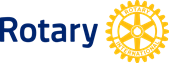 This past December 24th, Dominica, St Lucia , St Vincent and the Grenadines, were heavily affected  by torrential rains..

Rotarians in these three territories  mobilized to assist the communities most affected..

Rotarians from Trinidad & Tobago, Martinique and Barbados responded with donations in money and equipment.

Some Rotarians from District 7020, most particularly from the British Virgin Islands have begun an operation that to give specific assistance to the communities of St. Vincent and  the Grenadines..

Caribbean Partnerships has launched an operation for the collection of donations  both  in kind and   money.

Our District will be using funds from  the Disaster Relief Fund to aid the  affected  islands.

After discussions with the Assistant Governors from the affected countries and  having been  in close touch with  the Vice President of RI, director of our Zone 34, Anne L. Mathews, we now propose, according to your capabilities,  that you support  the affected territories on two levels:
To give in kind to complete the emergency measures already begun;
To give financially to permit the Rotary Clubs of the  three countries to participate in the r reconstruction measures in keeping with the  Global Grants.

As far as donations in kind are concerned, we invite you to contact AG Marvlyn BIRMINGHAM (marvlyn_rb@yahoo.com)  for Dominica, and AG Timothy MOFFAT (timmoffat@hotmail.com) for St Lucia and AG Brian GLASGOW (brianglasgow@kpmg.vc) for St. Vincent & the Grenadines, for the collection of commodities, foodstuff and materials corresponding to the needs on  the one hand and for the organization of the logistics for reception and distribution on the other.
For monetary donations, it is your responsibility to either make donations according to the generosity of your club members or to organize  fund raisers. The sums collected should be forwarded to the AGs.

If you envisage putting in place collection operations, for both  types of projects we propose that you  do so under the aegis of ROTARY HAS HEART 







This theme proposed  by RIVP Anne L. Matthews, to conduct an operation at the Zone 34 level, can permit us to converge our efforts  on the District to come to the aid of the concerned communities while having a unified coherence.  

We thank you  for  ENGAGING ROTARY and CHANGING LIVES.
www.rotarydistrict7030.org	N° 06 – December 2013
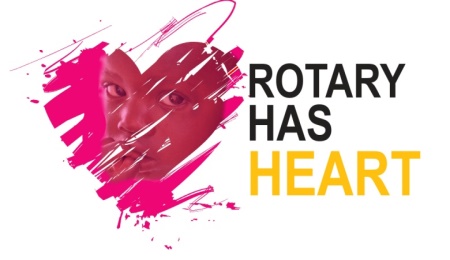 Hervé HONORE
Governor  2013-14
honoreh@wanadoo.fr

Tony WATKINS
District Disaster Chair 2013-14
tonyw@caribsurf.com
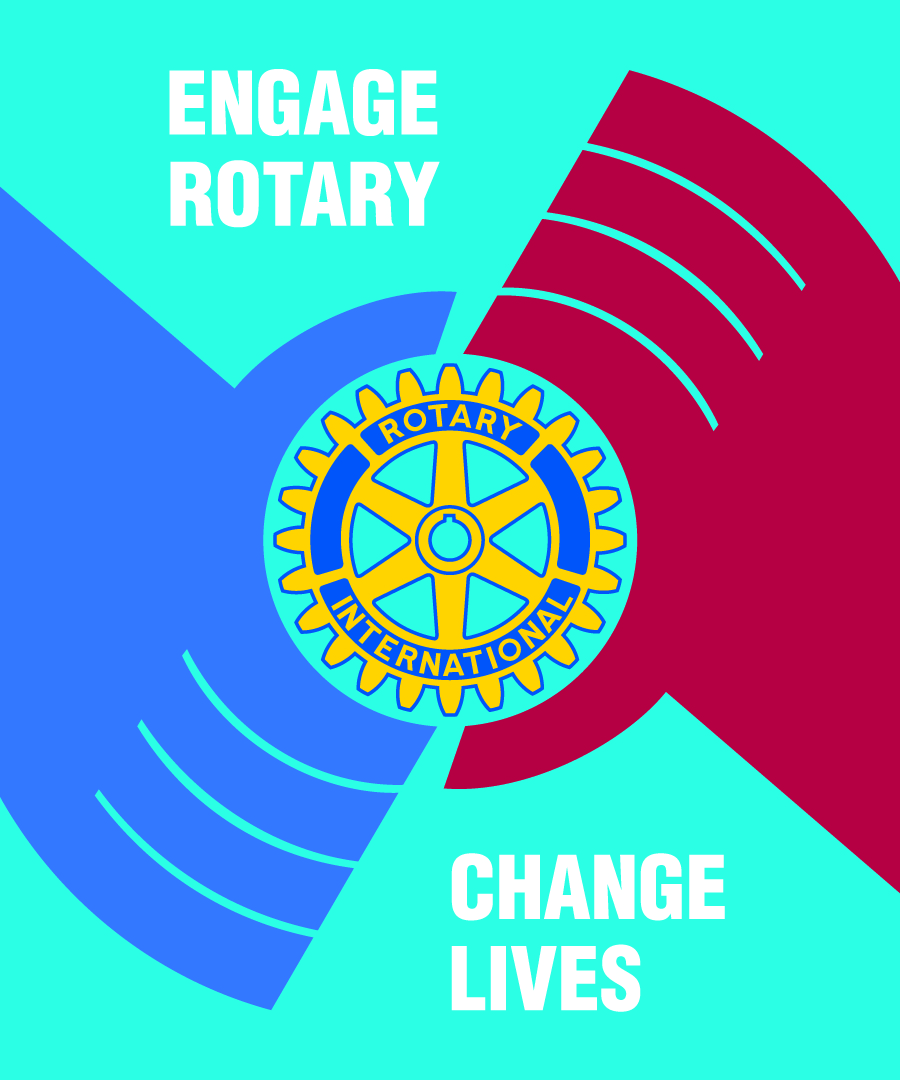 Antigua & Barbuda – Barbados – Dominica – Guyane Française – Grenada – Guadeloupe – Guyana – Martinique – Montserrat – St. Kitts & Nevis – St. Lucia – St. Vincent & The Grenadines – Suriname – Trinidad & Tobago